47-ая Международная научная школа-семинар им. академика С.С. Шаталина
Факультет экономических наук 
НИУ ВШЭ
Воронеж,
12.10.2024
Оценка производственной функции российских предприятий:региональный аспект
Г.Е. Бесстремянная, PhD in Economics, д.э.н., ст.н.с. Международной лаборатории макроэкономического анализа, профессор Департамента прикладной экономики (НИУ ВШЭ)
А. Шерубнева, стажер-исследователь НУЛ пространственно-эконометрического моделирования социально-экономических процессов в России (НИУ ВШЭ)
Оценка производственной функции российских предприятий: региональный и отраслевой аспекты
Почему важно исследовать отдачу на факторы производства (труд и капитал) в регионах России?
Правильная спецификация производственной технологии
Прогнозирование выпуска и финансовых показателей предприятия
Выявление региональных препятствий работе бизнеса
Разработка стратегии помощи бизнесу на региональном и федеральном уровне
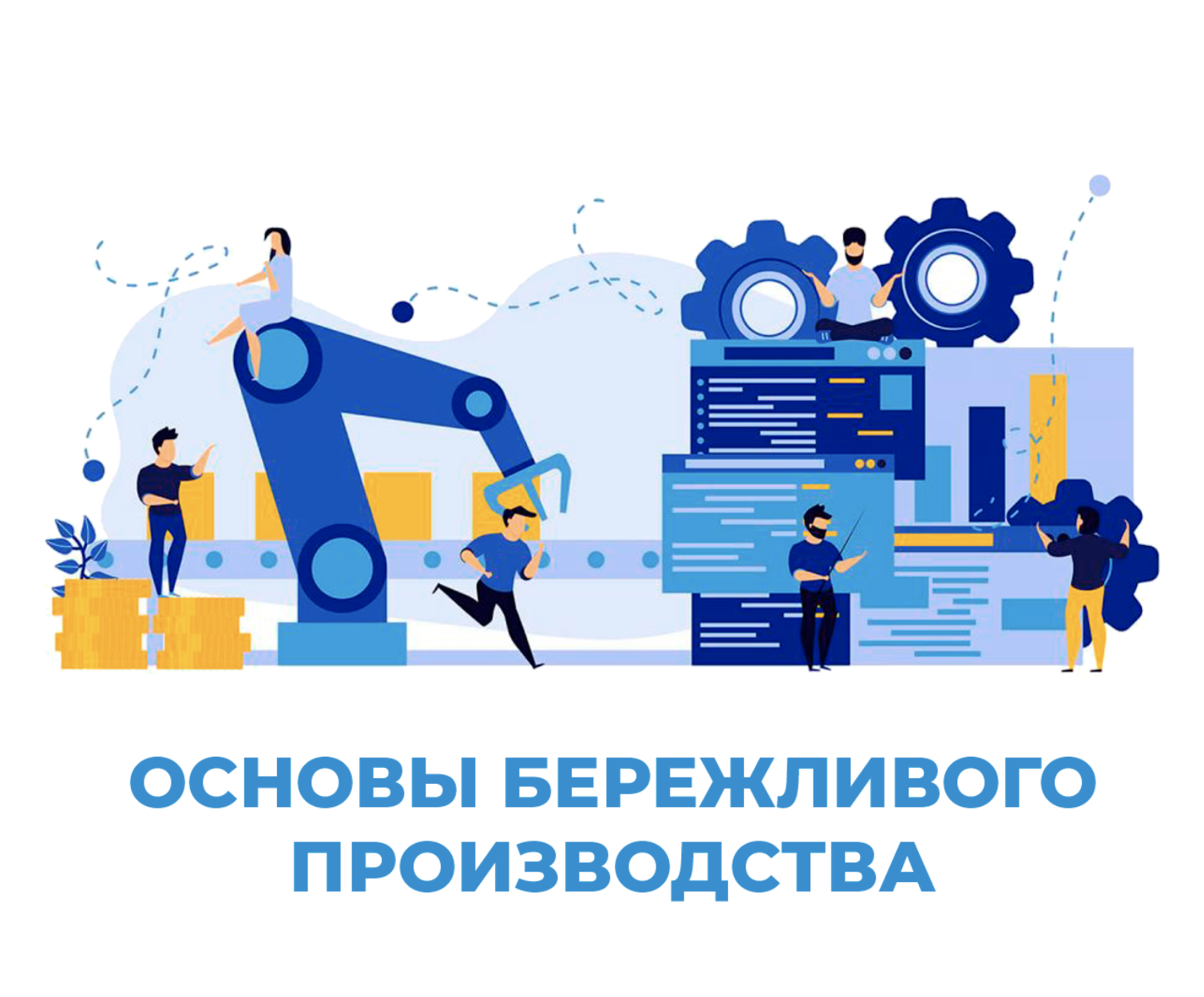 Оценка производственной функции российских предприятий: региональный и отраслевой аспекты
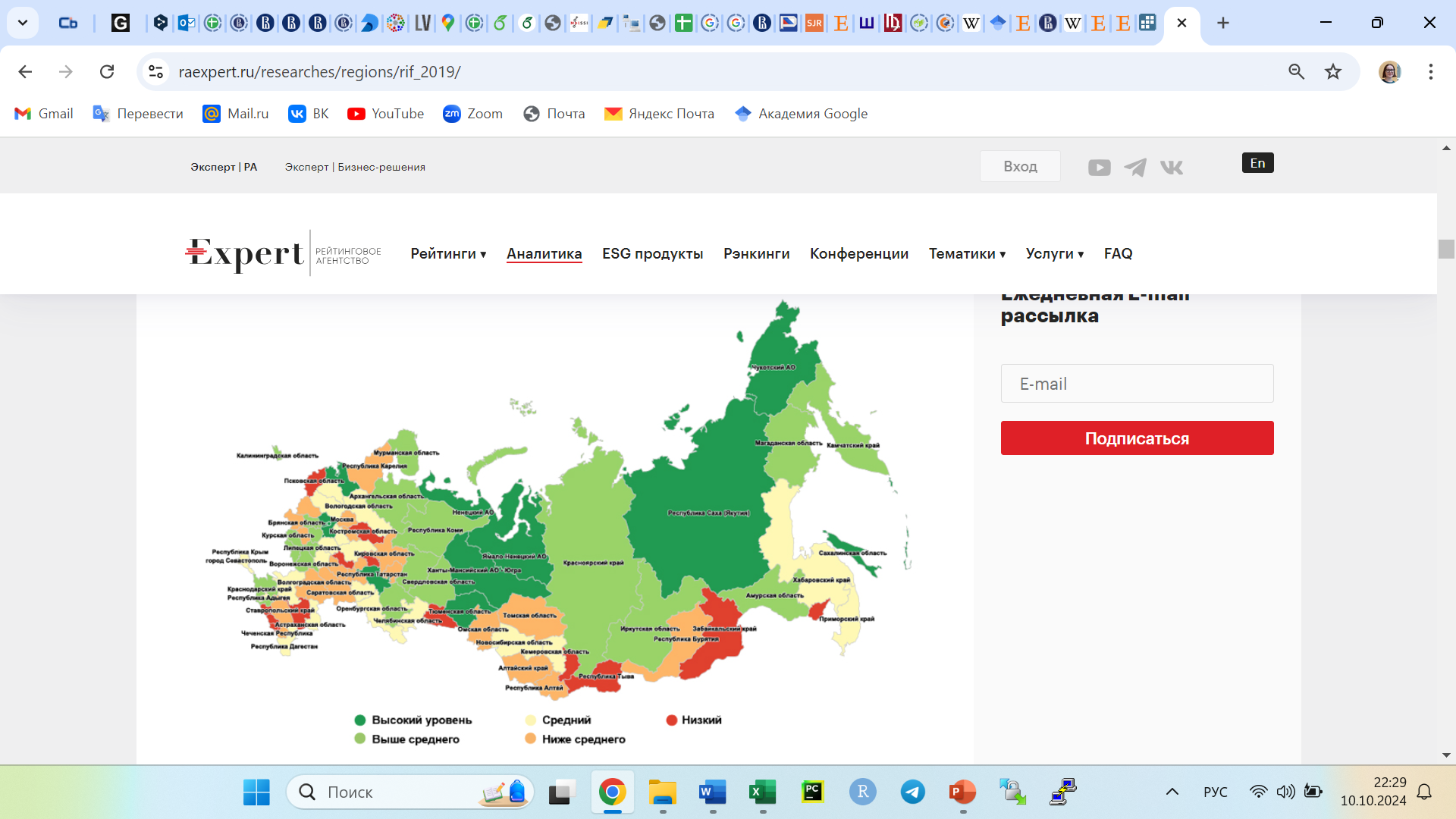 Инвестиции в основной капитал на душу населения
Вводы жилья на душу населения
Поступления по налогу на прибыль в бюджет региона на душу населения
Поступления по налогам на совокупный доход в бюджет региона на душу населения
Индекс экономического «здоровья» бизнеса в регионах России, 2019
Оценка производственной функции российских предприятий: региональный и отраслевой аспекты
Модель: Translog Production Function
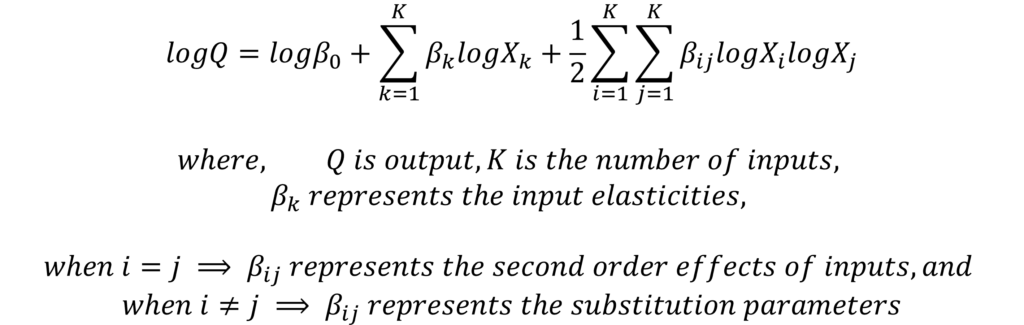 Оценка производственной функции российских предприятий: региональный и отраслевой аспекты
Влияние институтов на производство: обзор литературы
Hall, R. E., & Jones, C. I. (1999). Why do some countries produce so much more output per worker than others?. The Quarterly Journal of Economics, 114(1), 83-116.
Bloom, N., & Van Reenen, J. (2007). Measuring and explaining management practices across firms and countries. The Quarterly Journal of Economics, 122(4), 1351-1408.
Зубаревич Н. В. Развитие российского пространства: барьеры и возможности региональной политики //Мир новой экономики. – 2017. – №. 2. – С. 46-57.
Коломак Е. А. Эффективность инфраструктурного капитала в России //Журнал новой экономической ассоциации. – 2011. – Т. 10. – №. 10. – С. 74.
Демидова О. А., Камалова Э. Пространственно-эконометрическое моделирование экономического роста российских регионов: имеют ли значение институты? //Экономическая политика. – 2021. – Т. 16. – №. 2. – С. 34-59.
Оценка производственной функции российских предприятий: региональный и отраслевой аспекты
Сравнение выручки торговых предприятий по регионам России
Оценка производственной функции российских предприятий: региональный и отраслевой аспекты
Гипотезы
1. Эластичность выпуска по труду в агломерациях Москвы и Санкт-Петербурга в среднем ниже, чем в других регионах;
2. В экономически развитых регионах с высоким ВРП в среднем выше эластичность выпуска по труду и капиталу;
3. В регионах с высокой эластичностью выпуска по труду наблюдается более низкая эластичность по капиталу, и наоборот;
4. Во время масштабных кризисов падает эластичность выпуска по всем факторам производства.
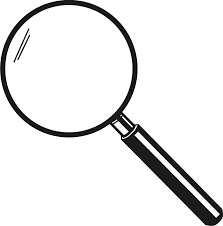 Оценка производственной функции российских предприятий: региональный и отраслевой аспекты
Методология и информационная база исследования
Методология
Построены регрессионные модели, объясняющие эффективность работы предприятия его индивидуальными характеристиками, особенностями расположения и региональными особенностями. Для оценки зависимостей используются многоуровневые линейные модели * с переменными коэффициентами, позволяющие 
учитывать различия коэффициентов моделей между регионами РФ
оценить влияние на эффективность компании как индивидуальных характеристик, так и особенностей региона, где она находится
Информационная база
Источник: Spark Interfax
Данные: финансовая отчетность 200 тысяч малых и средних предприятий из 66 регионов РФ
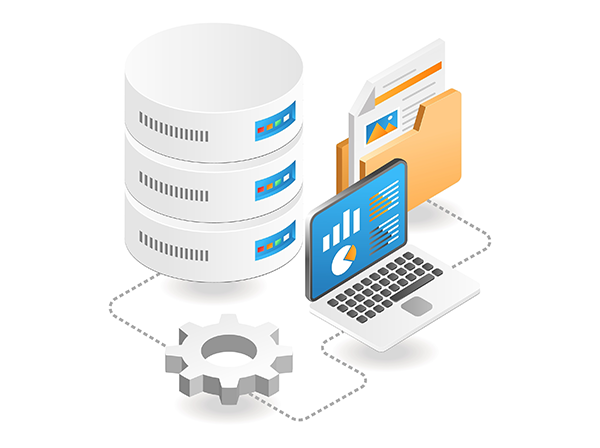 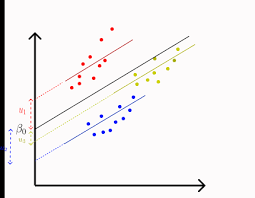 *
Kahl, J., & Hundt, C. (2015). Employment Performance in Times of Crisis: A Multilevel Analysis of Economic Resilience in the German Biotechnology Industry. Competitiveness Review, 25(4), 371-391.
Оценка производственной функции российских предприятий: региональный и отраслевой аспекты
Модель: Translog Production Function
Оценка производственной функции российских предприятий: региональный и отраслевой аспекты
Эластичность выпуска по труду и капиталу: региональный разрез
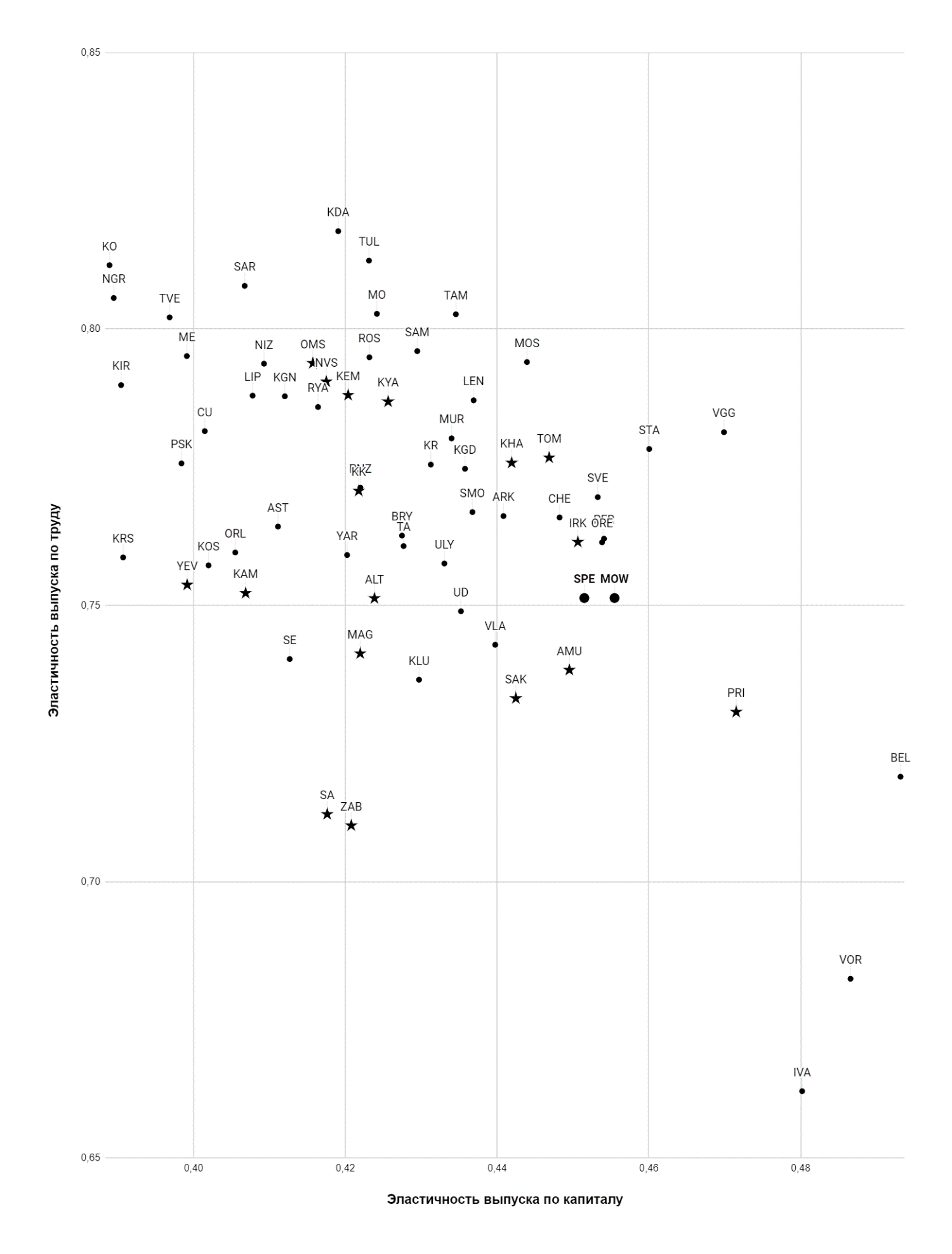 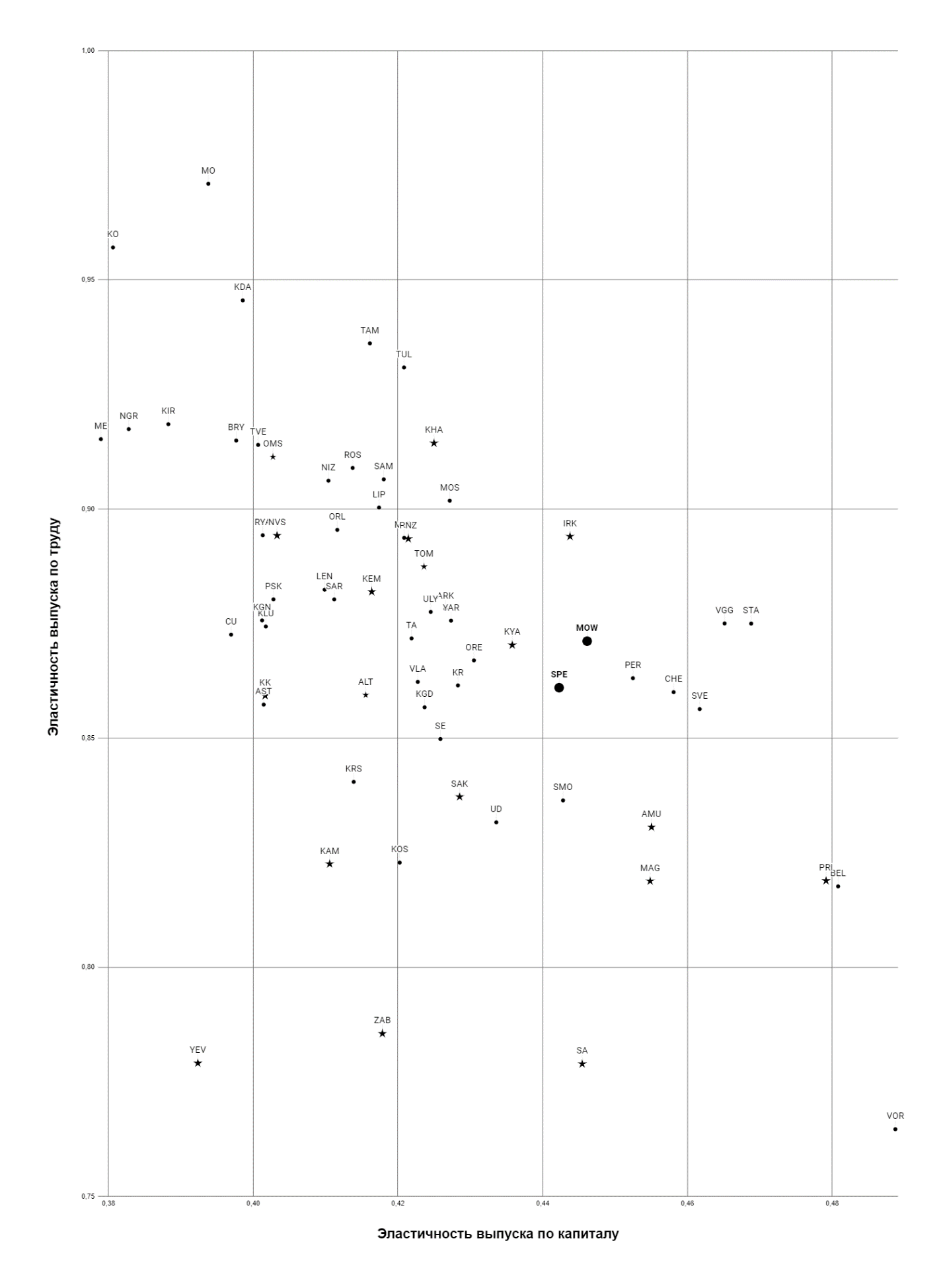 2019
2020
Оценка производственной функции российских предприятий: региональный и отраслевой аспекты
Эластичность выпуска по труду и капиталу: региональный разрез
Коэффициенты корреляции Пирсона для эластичности выпуска по труду и капиталу
Прим.: в скобках после коэффициентов корреляции приведены t-statistics, 
. – менее 0.1, * – менее 0.05, ** – менее 0.01, *** – менее 0.001
Оценка производственной функции российских предприятий: региональный и отраслевой аспекты
Выводы
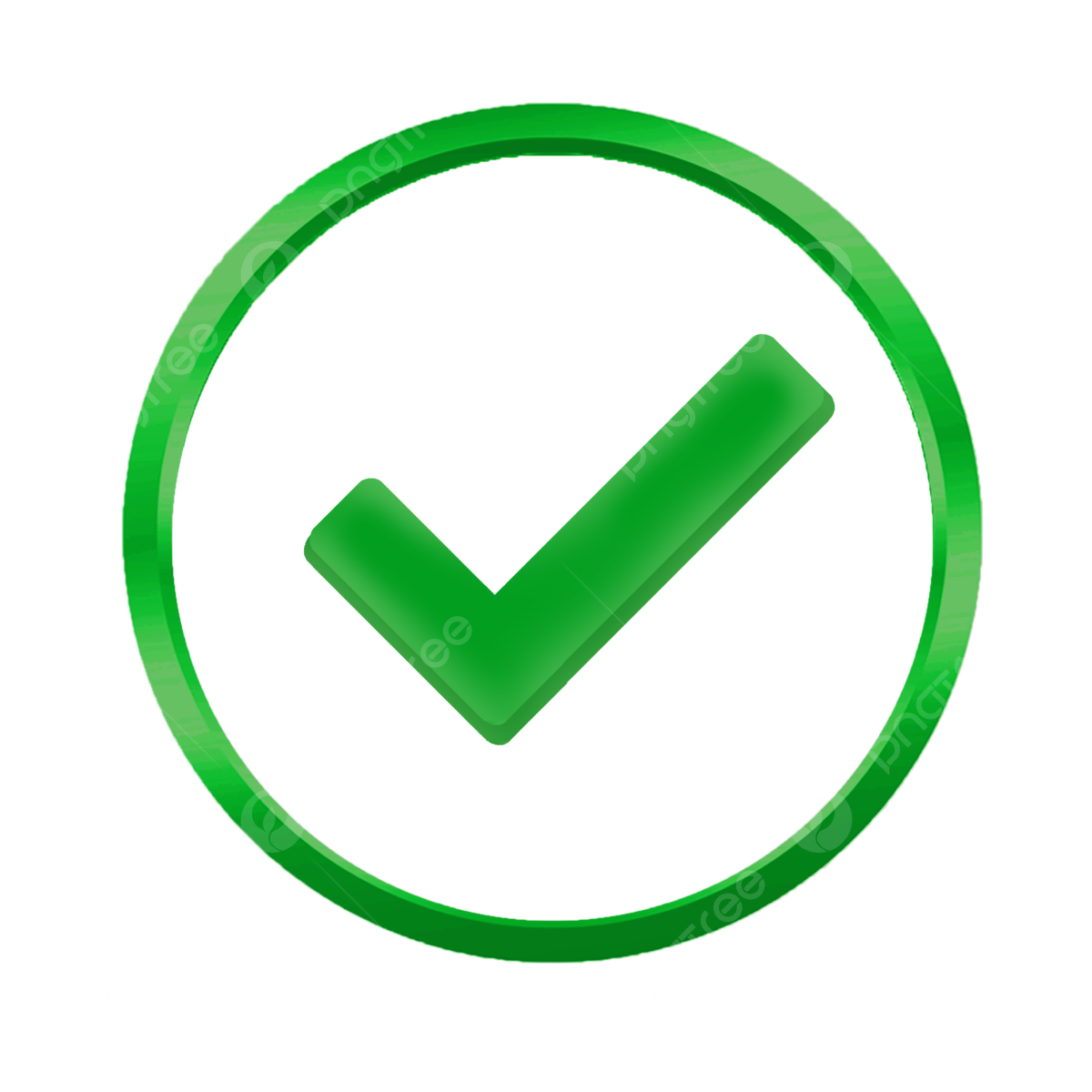 Эластичность по труду в Москве и Санкт-Петербурге ниже медианной по России из-за переизбытка трудовых ресурсов в столичных регионах. 
В регионах с высоким ВРП выше эластичность выпуска по капиталу за счет более эффективного его использования, однако корреляции между ВРП и эластичностью по труду нет. 
И в 2019, и в 2020 году в российских регионах наблюдалась обратная зависимость между эластичностью по труду и капиталу, что может быть связано с межрегиональным «разделением труда» на промышленное производство и услуги. 
В период пандемии эластичность по факторам производства не снизилась, при этом из-за усложнения трудовой деятельности, связанного с пандемией (Carvalho et al., 2022), эластичность выпуска по труду существенно выросла.
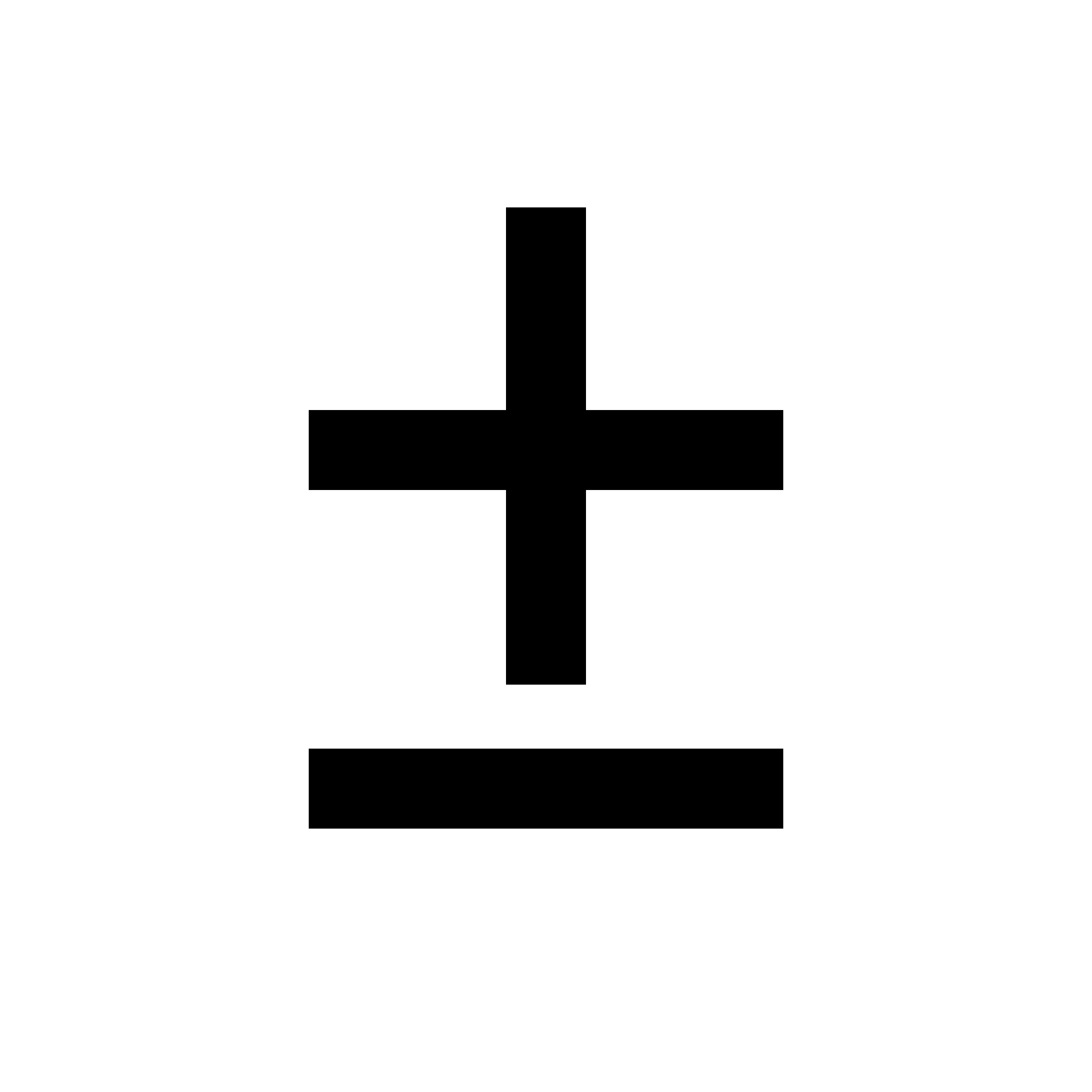 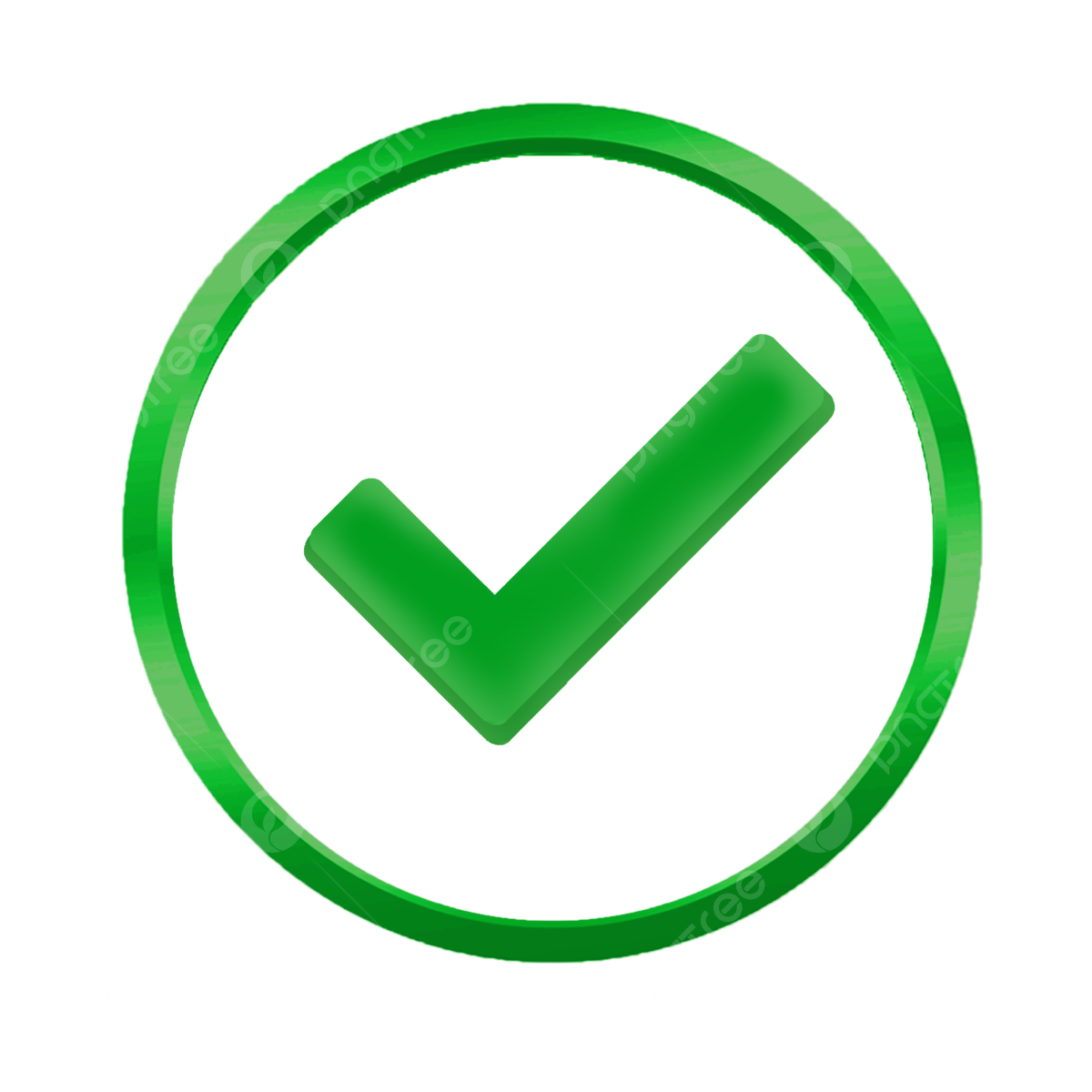 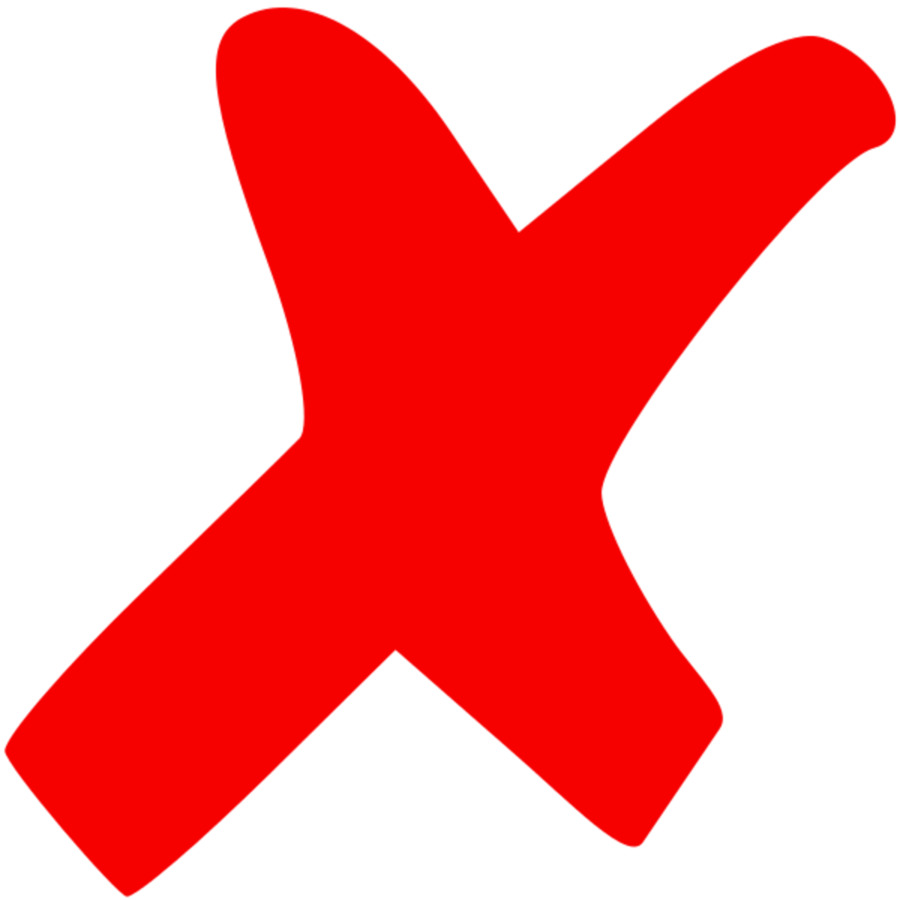 Спасибо за внимание!